Тест по география
Въведете името си
Япония е най-развитата държава в Азия?
Отговор
‘ Въпрос с отговор да/не Yes/No
В каква посока се върти Земята около оста си?
от запад на изток
от изток на запад
от юг на север
от север на юг
Кой континент на Земята е най-малък по площ?
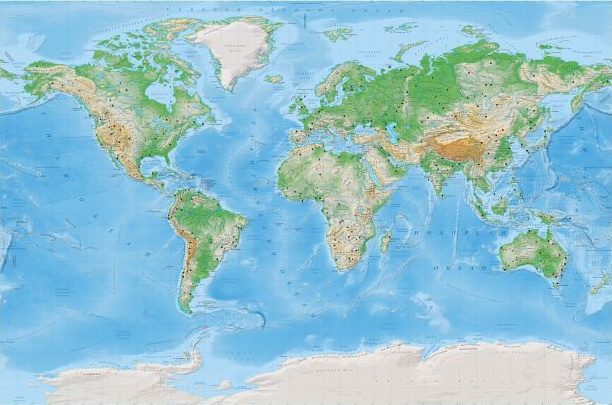 Кои водни обекти се включват в понятието "Световен океан"?
моретата и езерата
океаните и езерата
моретата и океаните
моретата и реките
Контурите на коя азиатска страна са показани на фигурата?
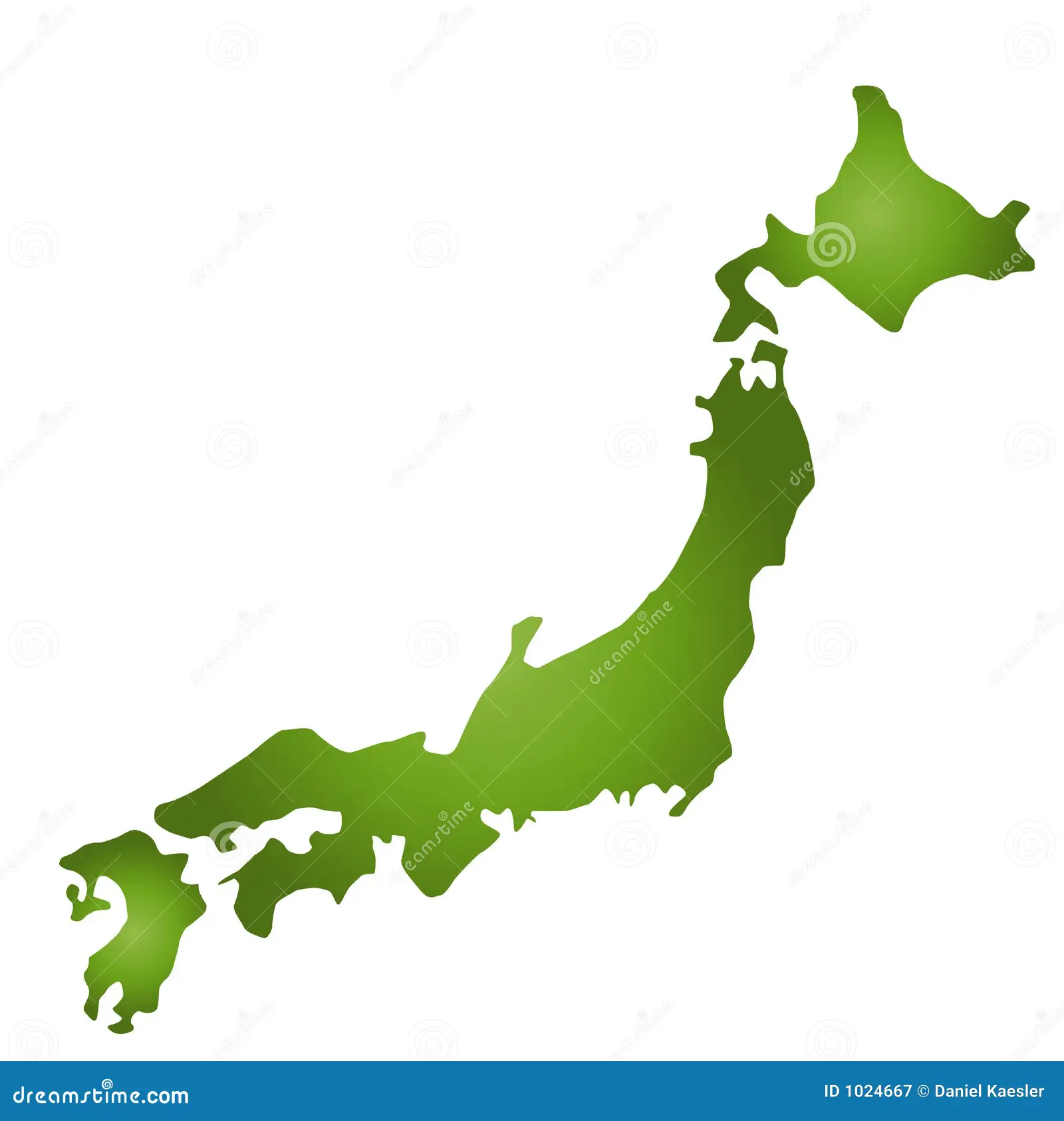 Отговор
Каква информация можеш да получиш от хидрограмата?
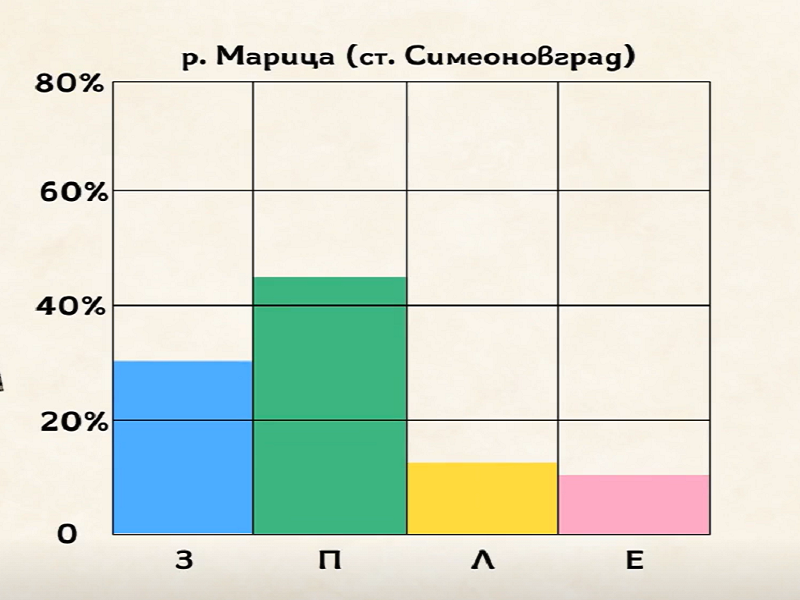 за притоците на реките
за границите на водосборните басейни
за годишното изменение на количеството на водите
за реките на дадена територия
Резултати
Брой верни/грешни отговори
Оценка